contohBEST PRACTICEOPTIMALISASI SUPERVISI AKADEMIK  DENGAN PENDEKATAN NON-DIREKTIF UNTUK  MENINGKATKAN PEMBELAJARAN AKTIF, KREATIF, EFEKTIF, DAN MENYENANGKAN (PAKEM) DI SDN 2 SLOGOHIMO
Oleh
………………..
KS SDN 2 Slogohimo
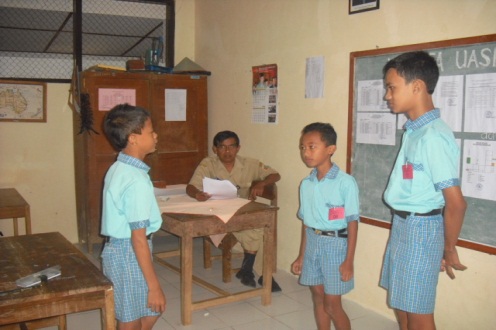 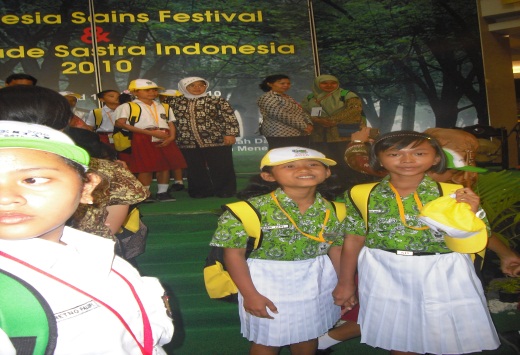 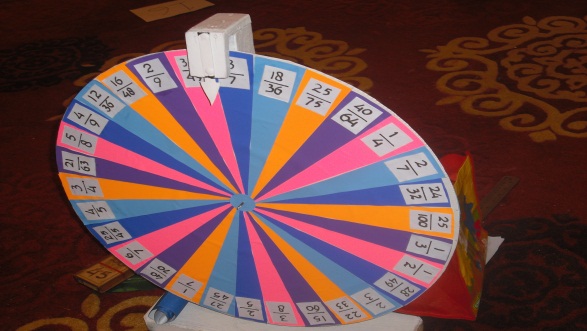 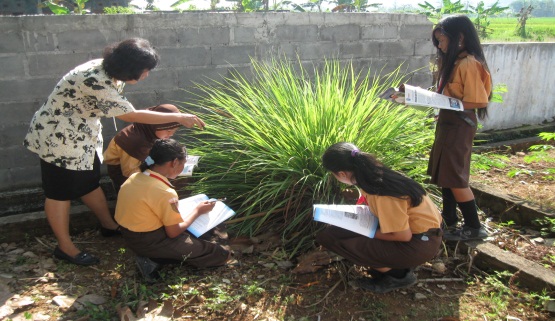 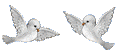 Awal Best Practice
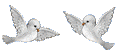 Halaman Judul
Halaman Persetujuan KS
Surat pernyataan keaslian Karya
Kata Pengantar
Daftar Isi
Daftar tabel
Daftar Gambar
Daftar Lampiran
Abstraks
Pendahuluan
Latar Belakang Masalah
Perumusan Masalah
Tujuan
Manfaat
Perumusan Masalah
1.	Bagaimana proses optimalisasi pendekatan non-direktif pada supervisi akademik , dapat meningkatkan pengelolaan pembelajaran PAKEM di  SDN 2 Slogohimo  ?
2.	Bagaimana hasil dan dampak pelaksanaan optimalisasi pendekatan non-direktif pada supervisi akademik  dalam  pengelolaan pembelajaran  PAKEM di SDN 2 Slogohimo?
Tujuan
1.	Mengetahui proses optimalisasi pendekatan non-direktif pada supervisi akademik dalam meningkatkan pembelajaran PAKEM di SDN 2 Slogohimo.  
2.	Mengetahui hasil dan dampak optimalisasi pendekatan non-direktif pada supervisi akademik dalam meningkatkan pembelajaran PAKEM di SDN 2 Slogohimo
Kajian Pustaka
Pembelajaran PAKEM merupakan proses interaksi peserta didik dengan pendidik dan sumber belajar pada suatu lingkungan belajar yang berlangsung  aktif ,  kreatif ,  efektif  dan  menyenangkan
Supervisi akademik   dengan pendekatan non-direktif di sini adalah segala bantuan dari para pemimpin sekolah, yang ditujukan kepada serangkaian kegiatan membantu guru dalam mengembangkan kemampuannya mengelola proses pembelajaran demi pencapaian tujuan pembelajaran yang sifatnya  tidak langsung, di mana kepala sekolah  memberikan arahan langsung kepada guru . Dimana kepala sekolah tidak secara langsung menunjukkan permasalahan, tetapi  terlebih dulu mendengarkan secara aktif apa yang dikemukakan guru-guru. Kepala sekolah memberi kesempatan sebanyak mungkin kepada guru untuk mengemukakan permasalahan yang mereka alami. Setelah itu permasalahan tersebut dipecahkan bersama.
Pembahasan
Pelaksanaan Kinerja
Hasil dan Dampak
Faktor Kendala dan Pendukung
Rencana Tindak Lanjut
Pelaksanaan Kinerja
Membimbing guru memahami pengelolaan pembelajaran PAKEM
Kepala sekolah bersama guru melakukan simulasi 
informasi supervisi akademik  dengan pendekatan non-direktif 
Evaluasi Administrasi kelas dan menindaklanjuti
Pelaksanaan  supervisi akademik  dengan pendekatan non-direktif 
Pelaksanaan  supervisi akademik  dengan pendekatan non-direktif 
pendampingan Pelaksanaan  supervisi akademik  dengan pendekatan non direktif teman sejawat
Hasil/ Dampak yang Dicapai
Kualitas pembelajaran meningkat 
Peningkatan Hasil penilaian kinerja guru 
Hilangnya kesenjangan hubungan antara guru dan kepala sekolah 
Hasil Ujian Sekolah  Meningkat
Kreativitas guru semakin meningkat
Meningkatnya prestasi
Kendala  yang Dihadapi
Kemampuan guru dalam pengelolaan kelas tidak sama . 
Perlu waktu dalam merubah paradigma beberapa guru terutama guru-guru yang relatif lama mengajar dalam menuju guru yang profesional, agak    sulit’  untuk diajak maju dan berkembang
Faktor Pendukung
Tidak adanya gap/kelompok diantara guru (komitmen sama)
Sarana prasarana dan lingkungan yang mendukung
Rencana Tindak Lanjut
Supervisi akademik menjadi kebutuhan guru dalam pemecahan masalah di kelasnya
PAKEM pengembangan profesionalisme berkelanjutan bagi guru- guru dalam bentuk laporan karya ilmiah
Simpulan dan Saran
Otimalisasi supervisi akademik  dengan pendekatan non-direktif dapat meningkatkan pembelajaran yang aktif, kreatif, efektif, dan menyenangkan (PAKEM) di SDN 2 Slogohimo. Peningkatan pemahaman guru terhadap pengelolaan pembelajaran PAKEM
Rekomendasi/saran
Kepada guru-guru khususnya guru SDN 2 Slogohimo,  dengan dan kemampuannya untuk berubah perlu terus melakukan inovasi pembelajaran dalam rangka menjadikan pembelajaran aktif, kreatif, efektif, dan menyenangkan.
Kepada pihak sekolah dalam hal ini kepala sekolah selaku pemimpin pendidikan perlu terus melakukan supervisi akademik dengan berbagai pendekatan dalam rangka mewujudkan visi dan misi sekolah.
Kepada pengawas sekolah, dapat membantu dalam membimbing dan mengawasi guru  dalam pelaksanaan tugasnya sehingga dapat meningkatkan kompetensi dan profesionalisme guru.
Kepada Dinas Pendidikan  dan Kebudayaan atau instansi terkait sebagai bahan masukan dalam mengambil kebijakan/keputusan sebagai upaya meningkatkan kompetensi dan profesionalisme guru termasuk meningkatkan mutu pendidikan.
Lampiran
Daftar Pustaka
Foto Kegiatan
Dokumen Pendukung
(Instrumen berkaitan dengan pelaksanaan Best practice)